PHÒNG GD- ĐT QUẬN LONG BIÊN
TRƯỜNG MẦM NON HOA SỮA
Lĩnh vực: Phát triển ngôn ngữ
Đề tài: Truyện ”Cây táo”
Độ tuổi: 4- 5 tuổi
Năm học 2023-2024
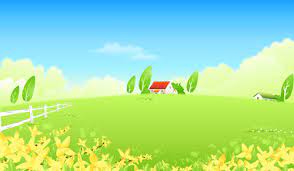 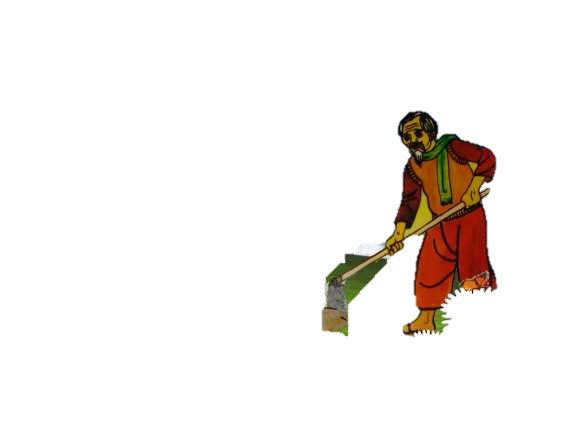 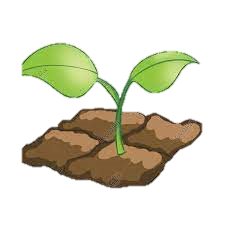 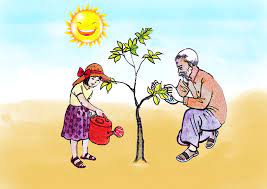 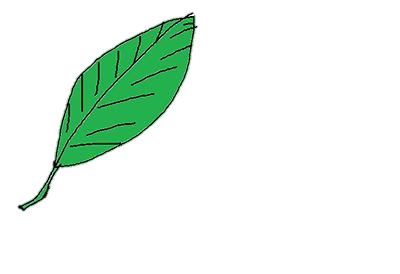 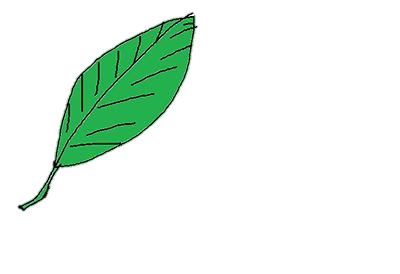 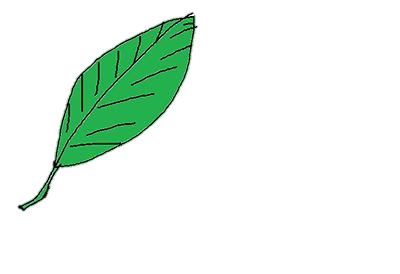 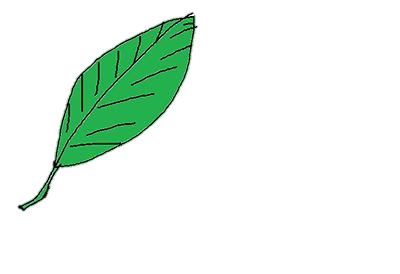 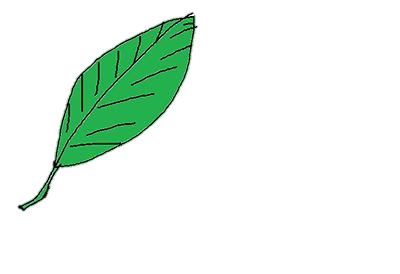 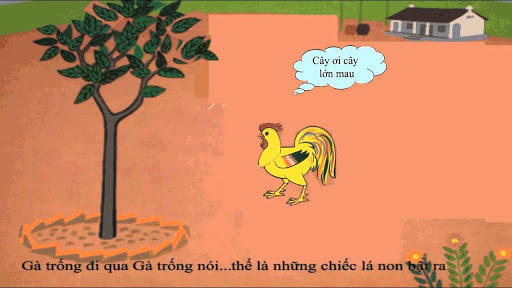 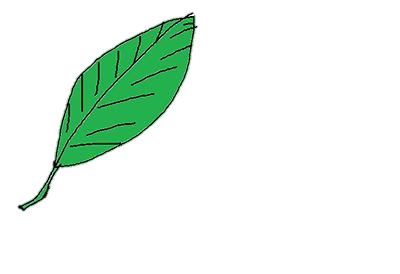 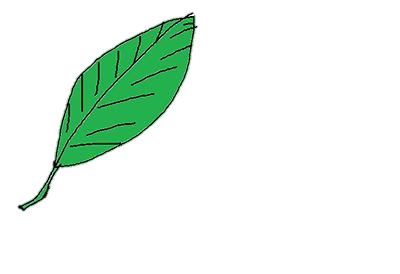 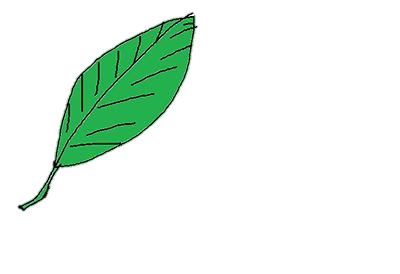 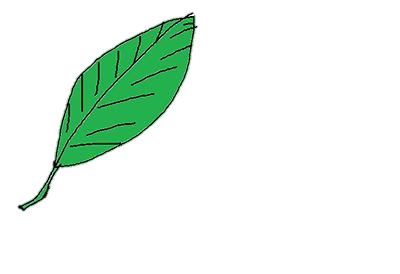 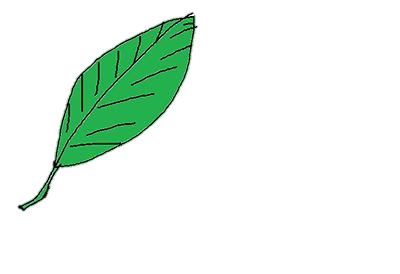 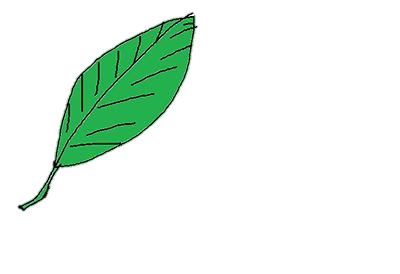 Cây ơi! Cây lớn mau
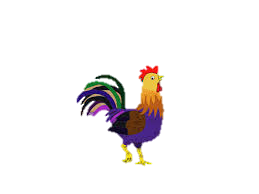 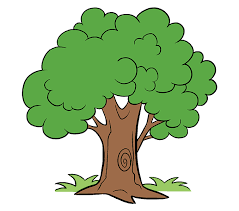 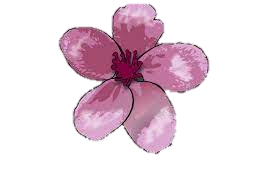 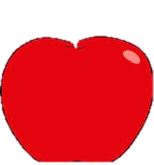 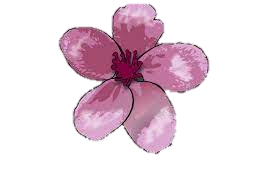 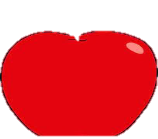 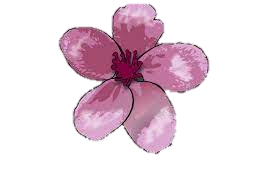 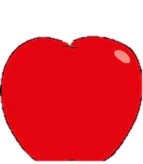 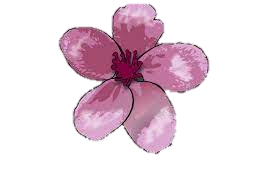 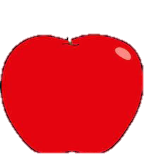 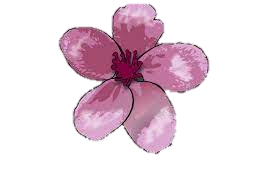 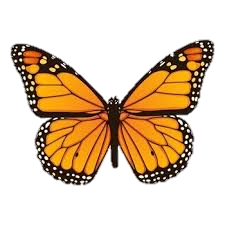 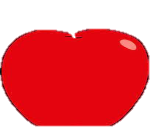 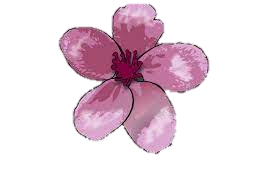 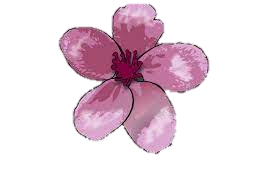 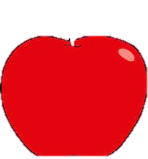 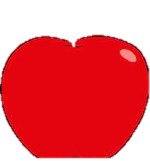 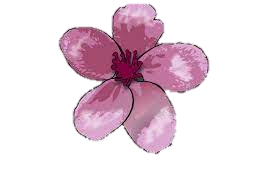 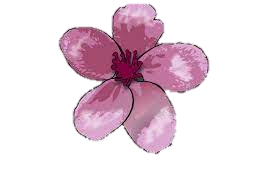 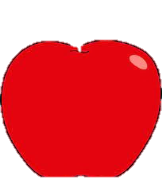 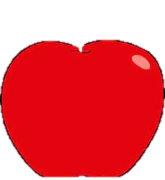 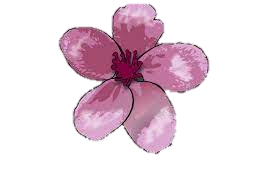 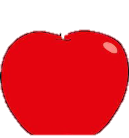 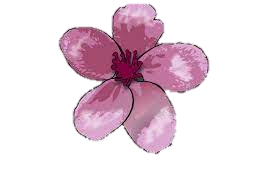 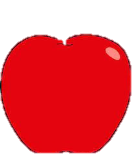 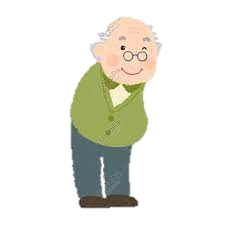 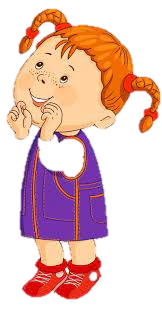 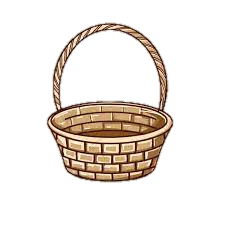 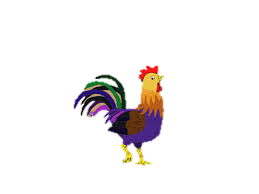